Figure 14. A screenshot of the Views Integration interface. Here a site developer can change the viewable name for a ...
Database (Oxford), Volume 2013, , 2013, bat075, https://doi.org/10.1093/database/bat075
The content of this slide may be subject to copyright: please see the slide notes for details.
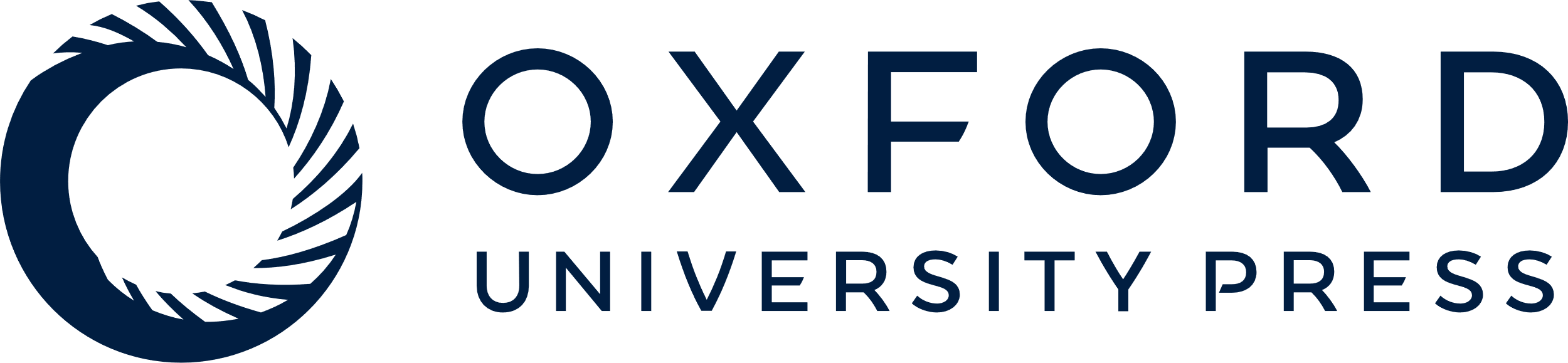 [Speaker Notes: Figure 14. A screenshot of the Views Integration interface. Here a site developer can change the viewable name for a field, the table on which a field can join and set sort, field and filter handlers. Note that for the name field, the filer handler is set to be ‘tripal_views_handler_filter_file_upload’. This handler will provide a form element for uploading feature names when the field is used as a filter and exposed to the site user.


Unless provided in the caption above, the following copyright applies to the content of this slide: © The Author(s) 2013. Published by Oxford University Press.This is an Open Access article distributed under the terms of the Creative Commons Attribution License (http://creativecommons.org/licenses/by/3.0/), which permits unrestricted reuse, distribution, and reproduction in any medium, provided the original work is properly cited.]